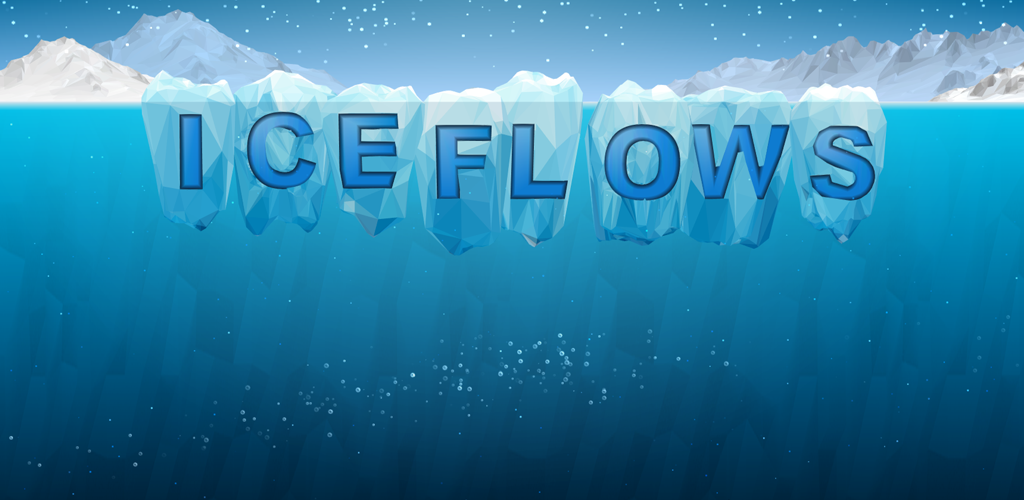 Lesson 3:Changing Ice
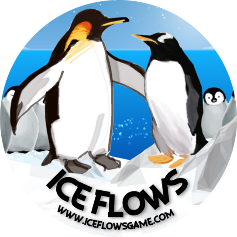 Antarctic temperature
Complete the What Temperature is the Antarctic?” activity sheet to explore 
How cold it is in Antarctica
Sea level change
Glacier / terrestrial ice sheet
Sea ice / ice shelf
Sea level impacts
Complete the Flood.Firetree activity sheet to explore what may happen as sea levels rise
Ice Flows Game Teacher Resource
Game websitehttp://www.iceflowsgame.com
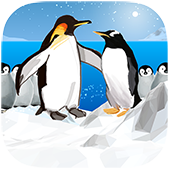 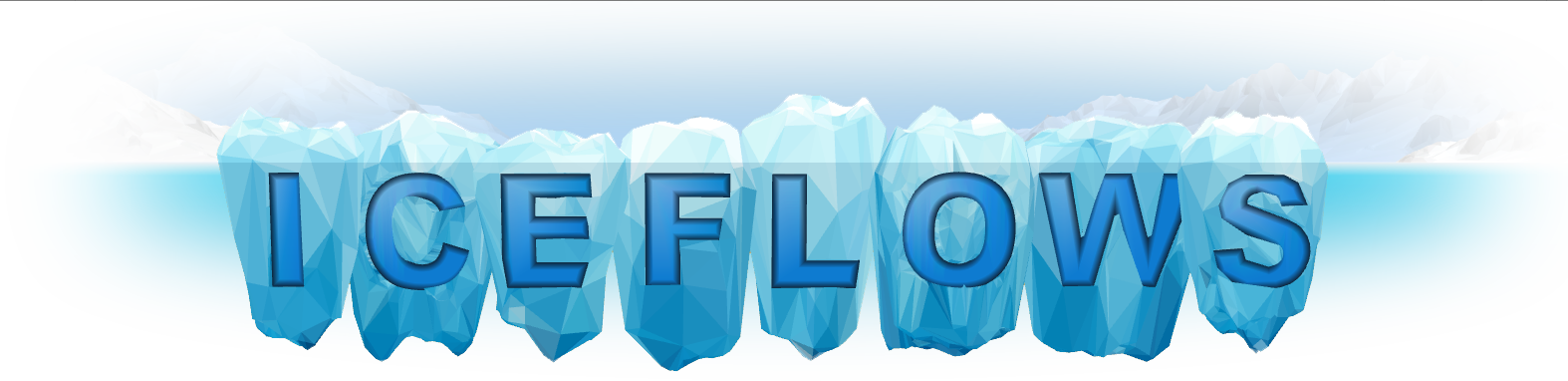 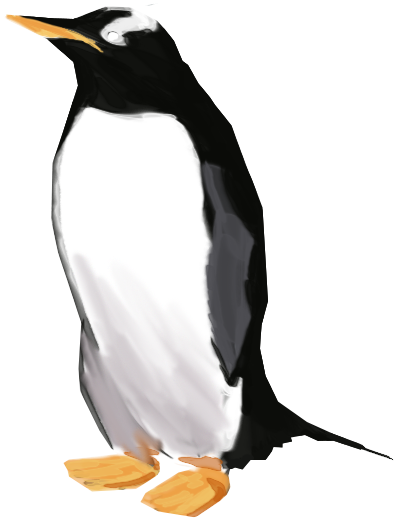 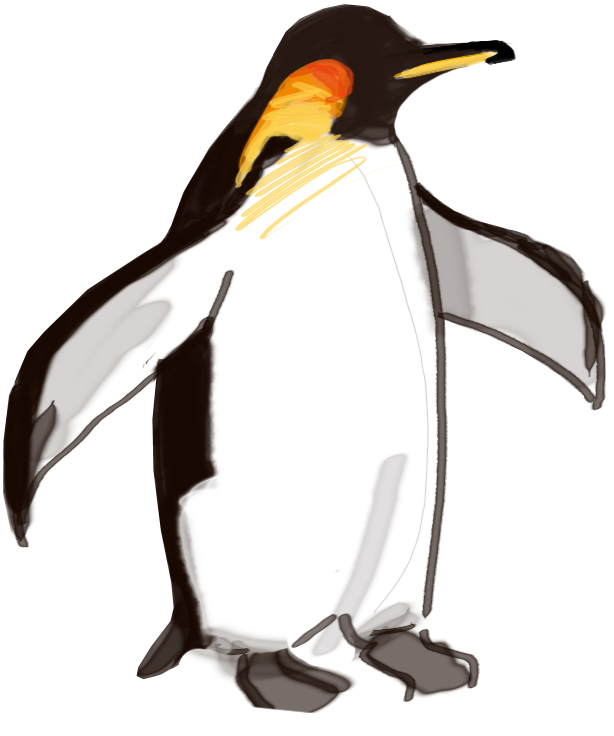 Thanks for playing!